Действия c обыкновенными дробями6 класс
Учитель математики 
I квалификационной категории 
МБОУ СОШ № 23 
Козлова Н.В.
Выполни действия
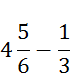 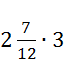 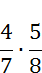 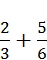 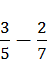 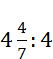 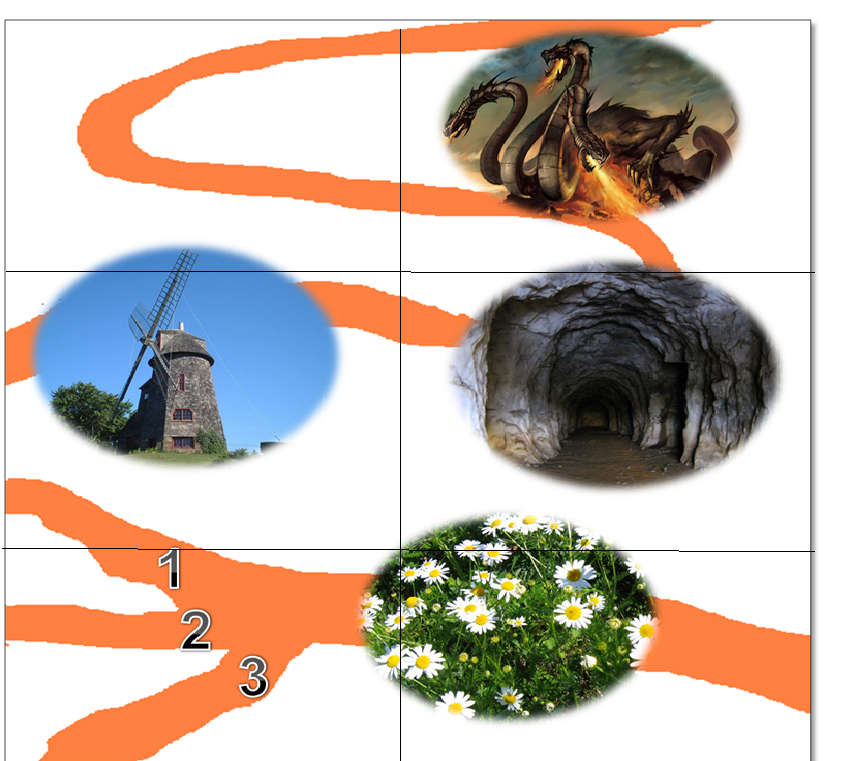 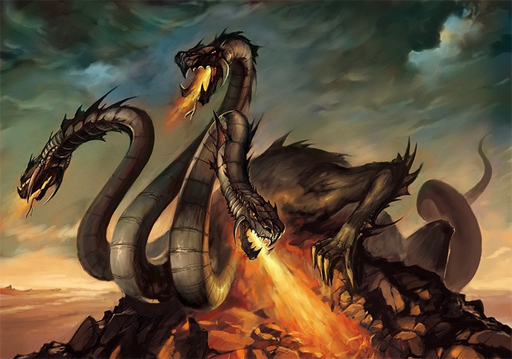 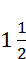 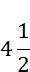 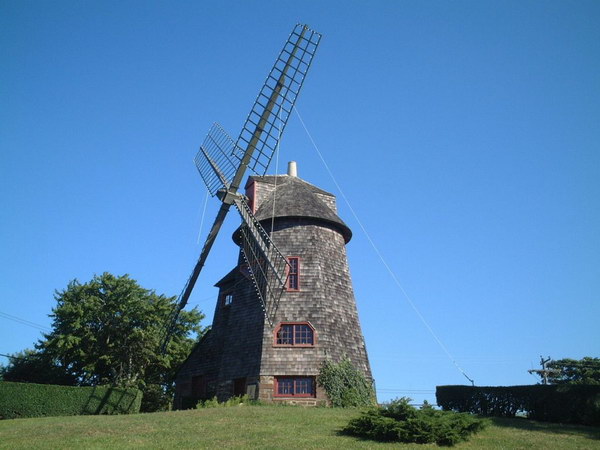 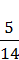 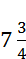 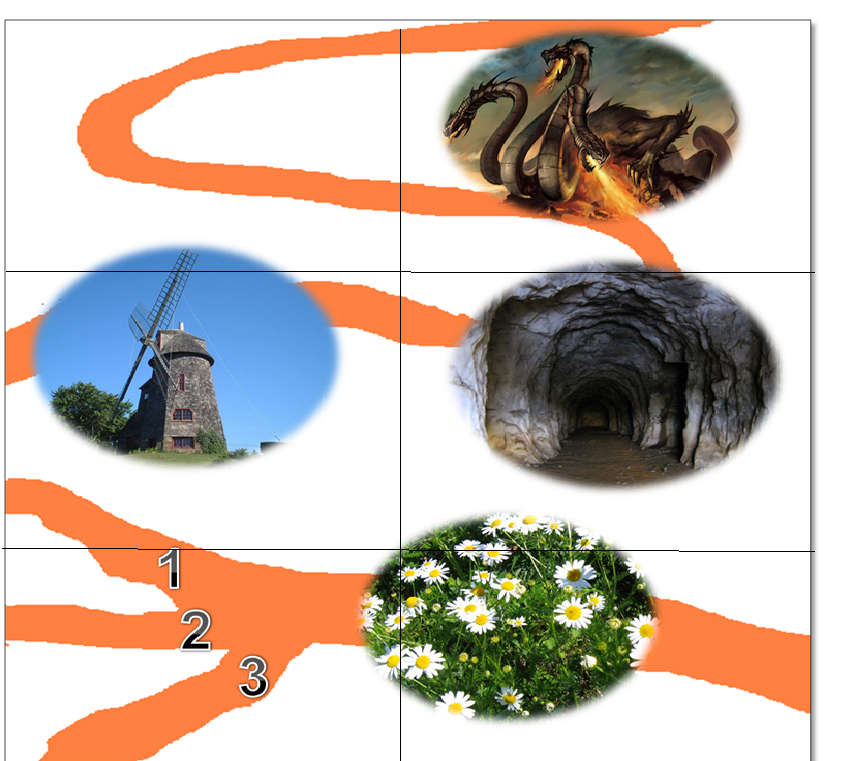 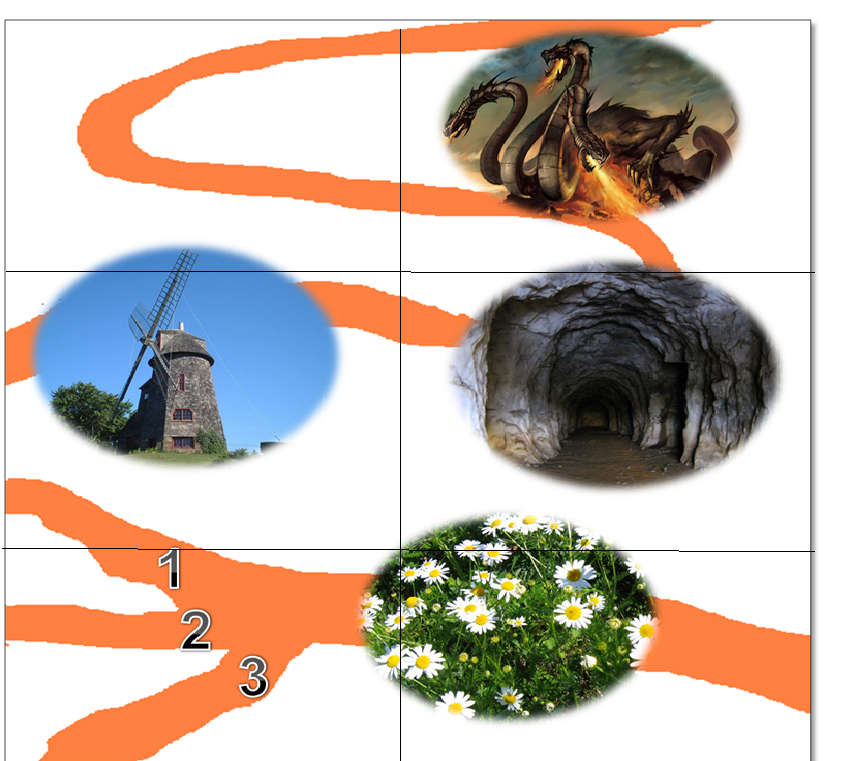 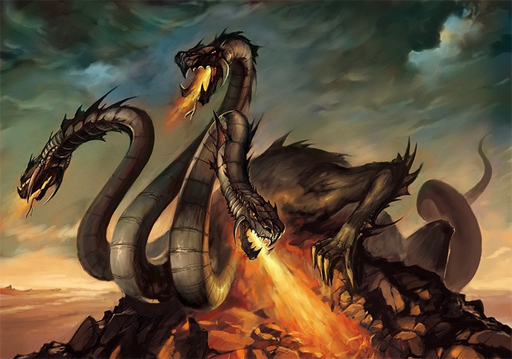 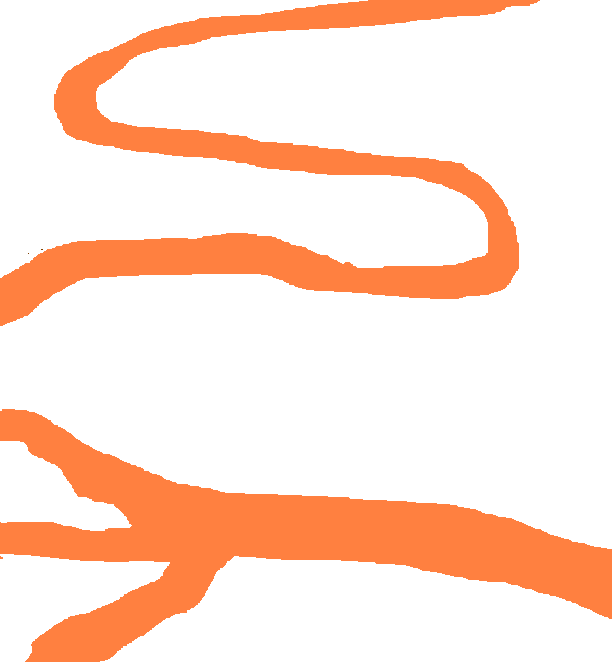 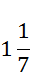 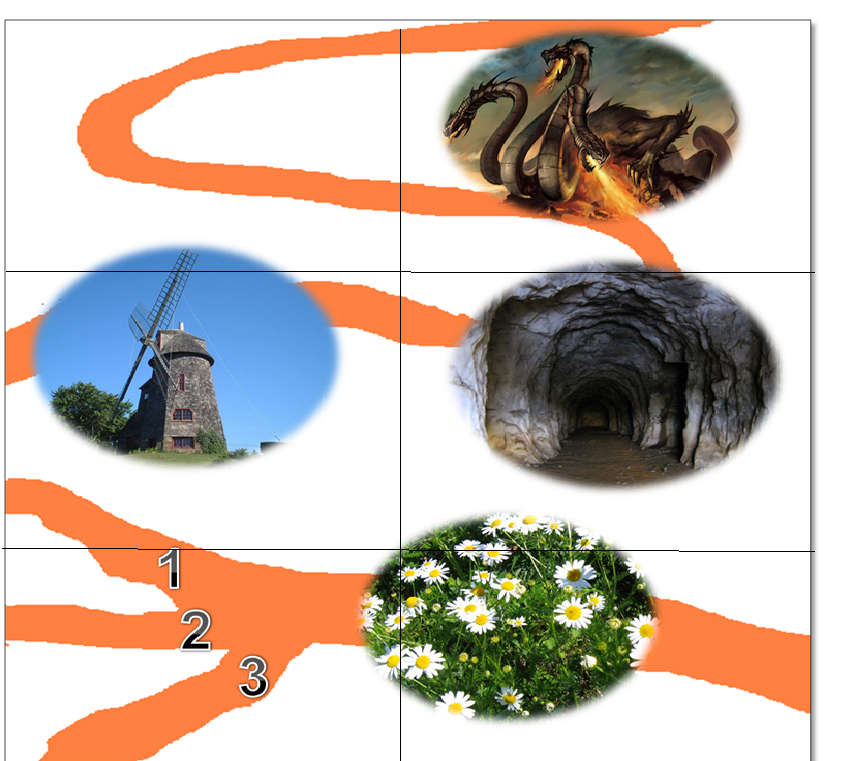 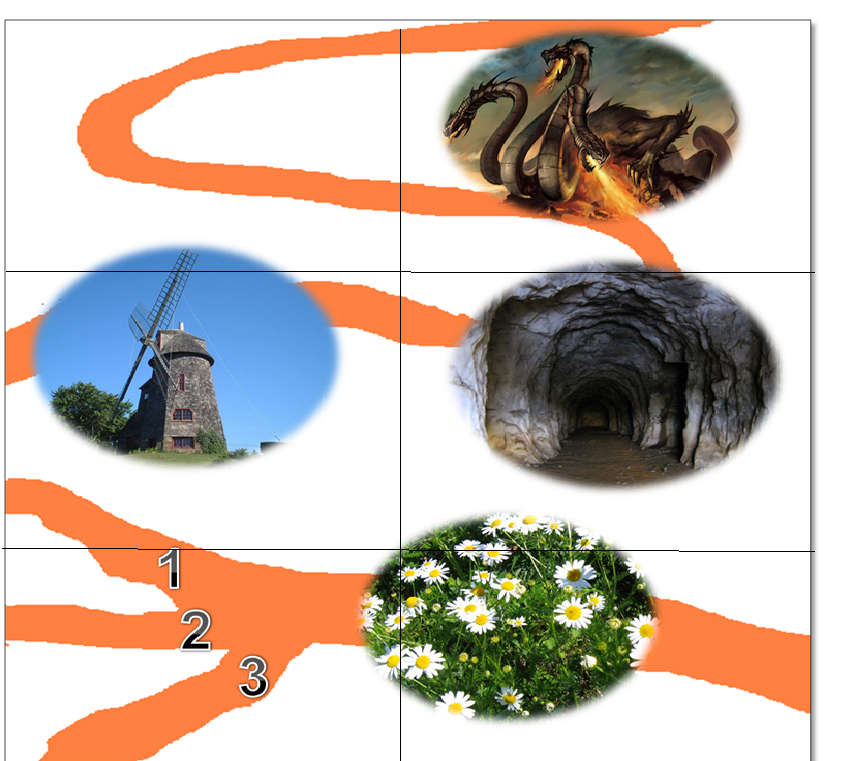 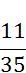 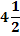 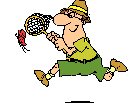 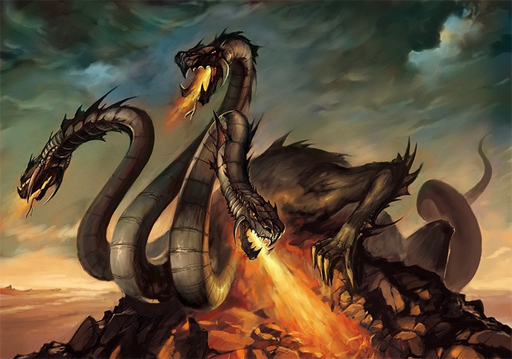 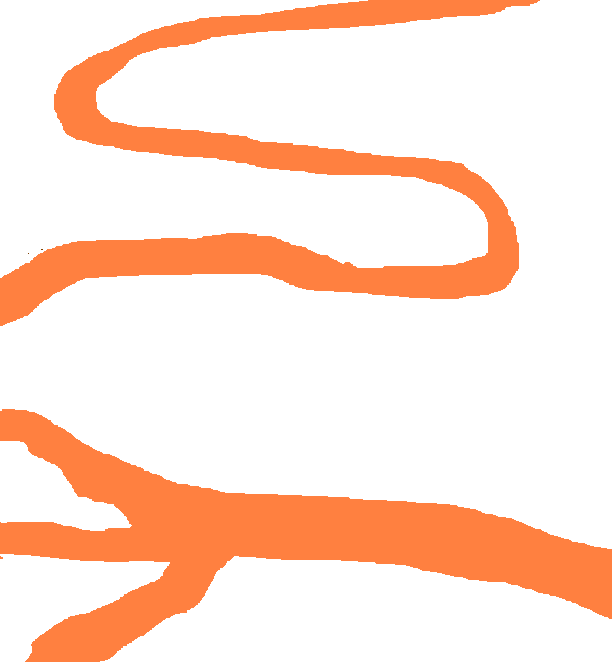 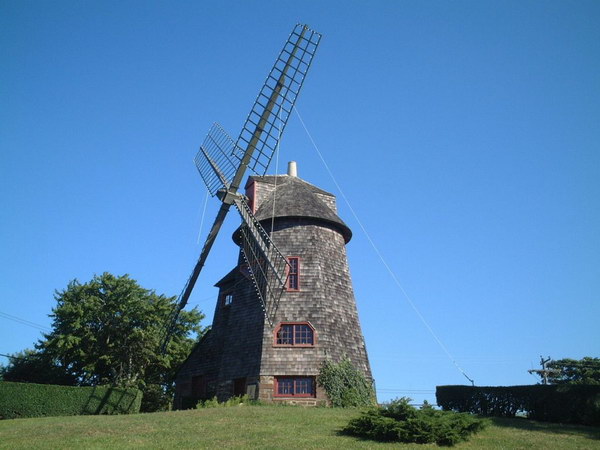 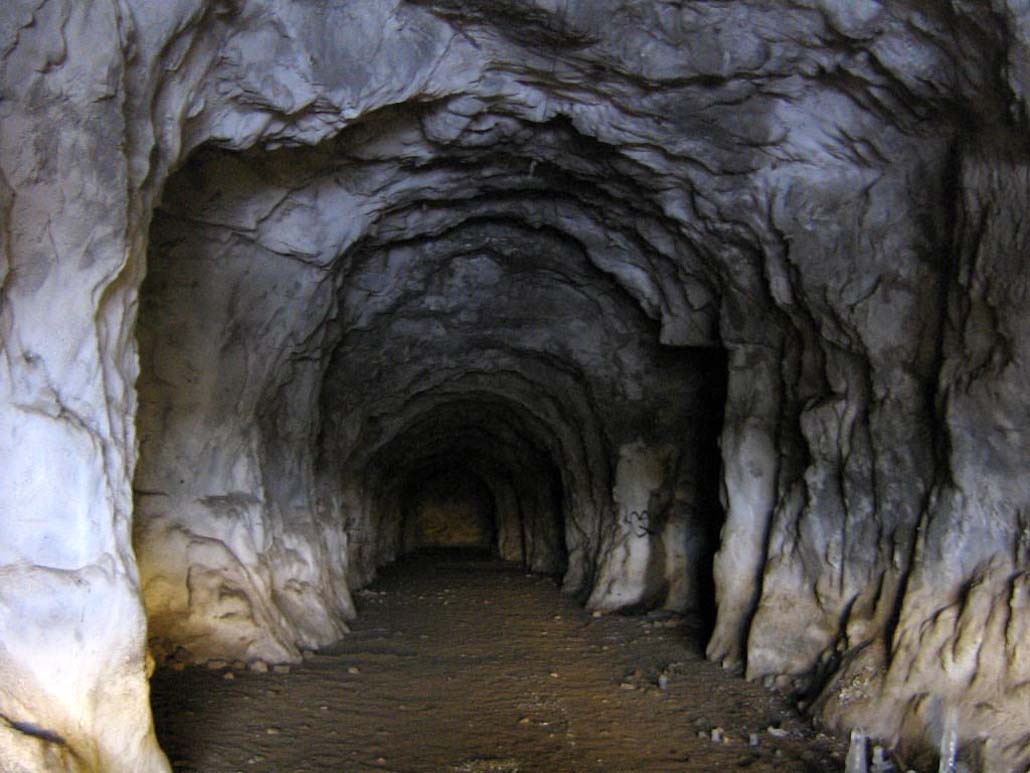 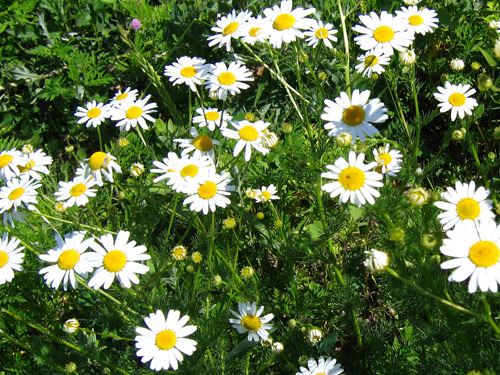 1
1
2
2
3
3
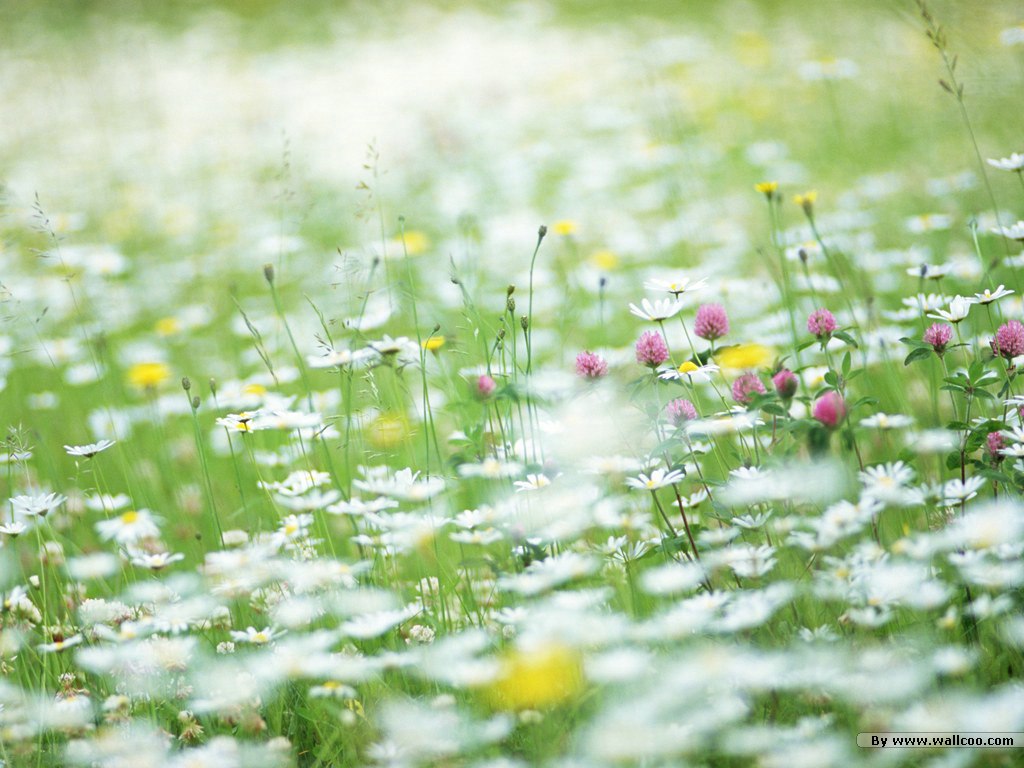 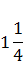 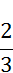 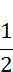 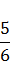 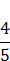 1
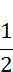 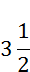 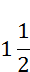 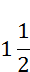 2
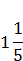 3
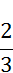 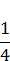 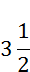 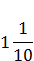 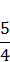 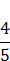 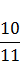 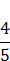 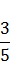 4
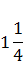 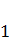 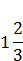 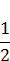 5
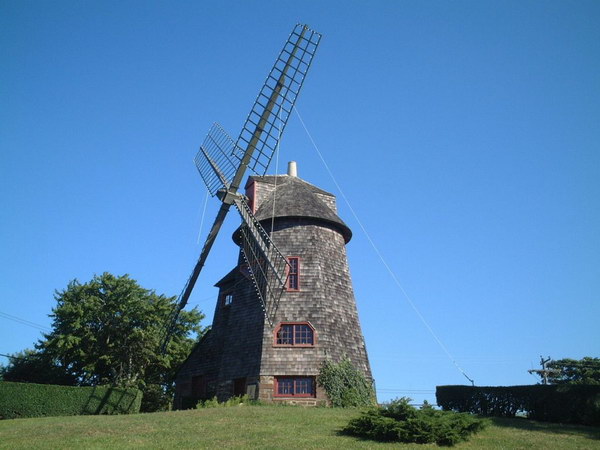 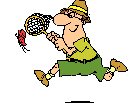 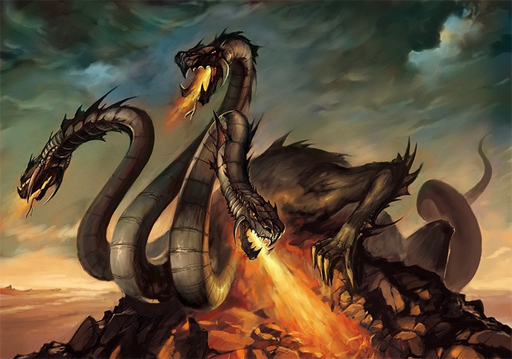 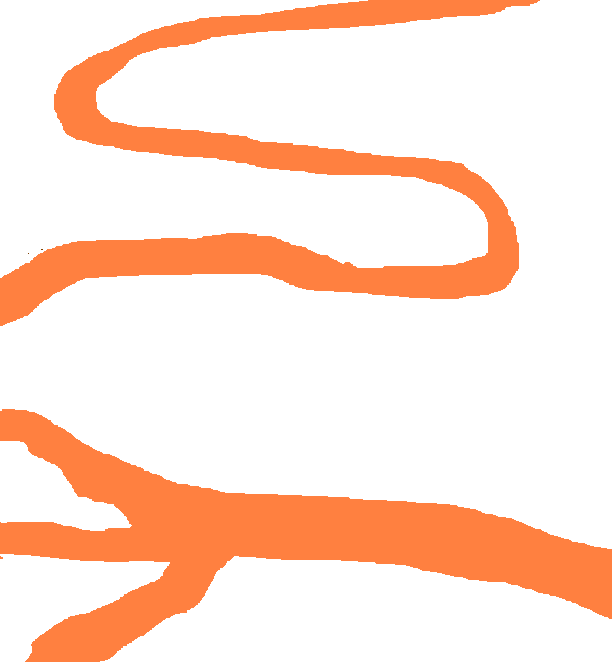 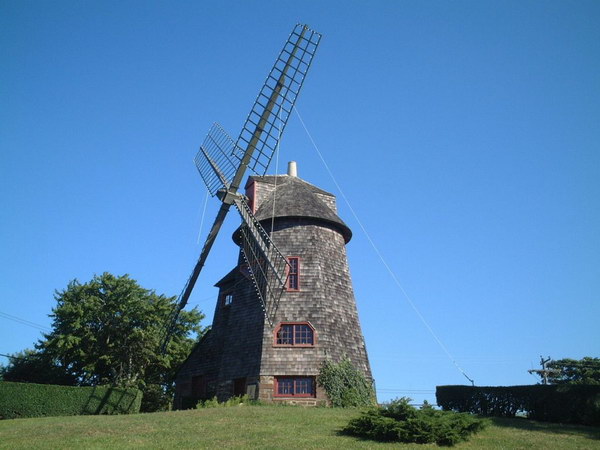 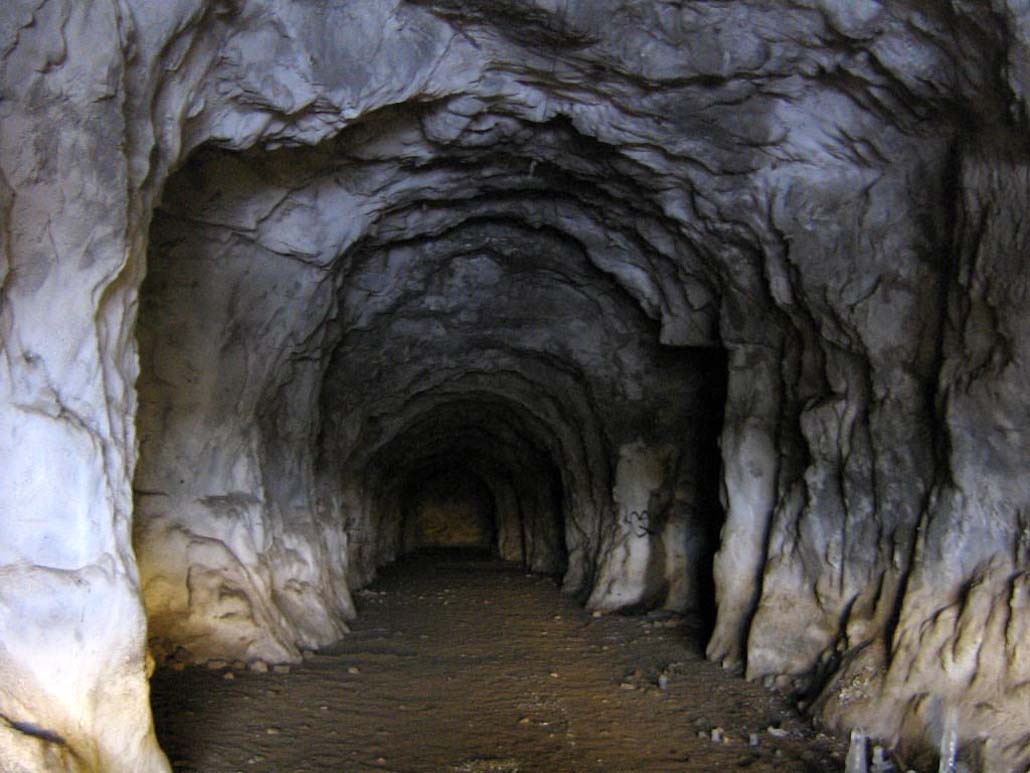 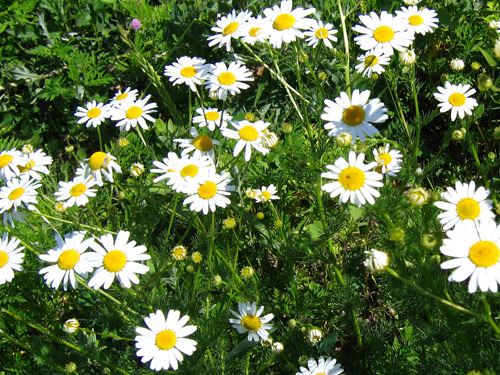 1
2
3
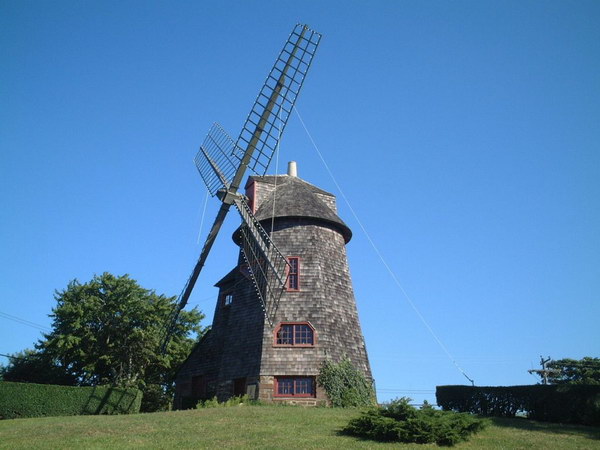 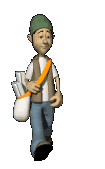 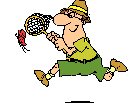 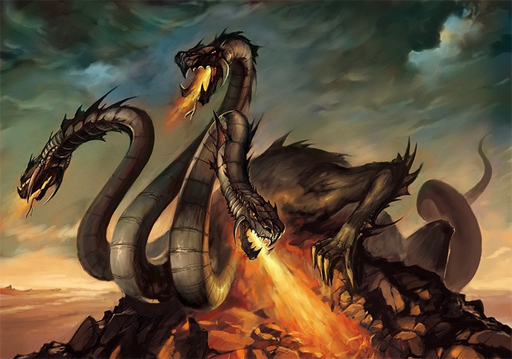 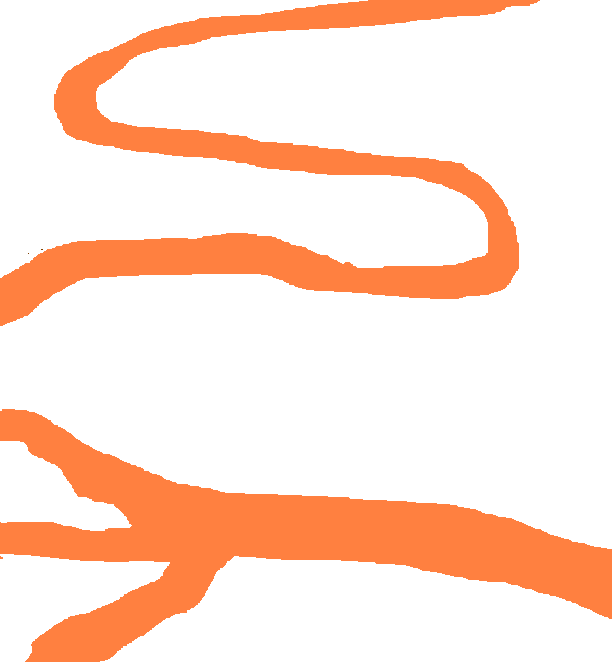 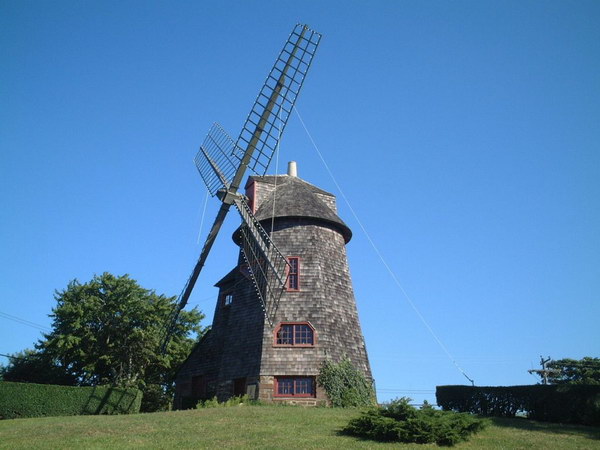 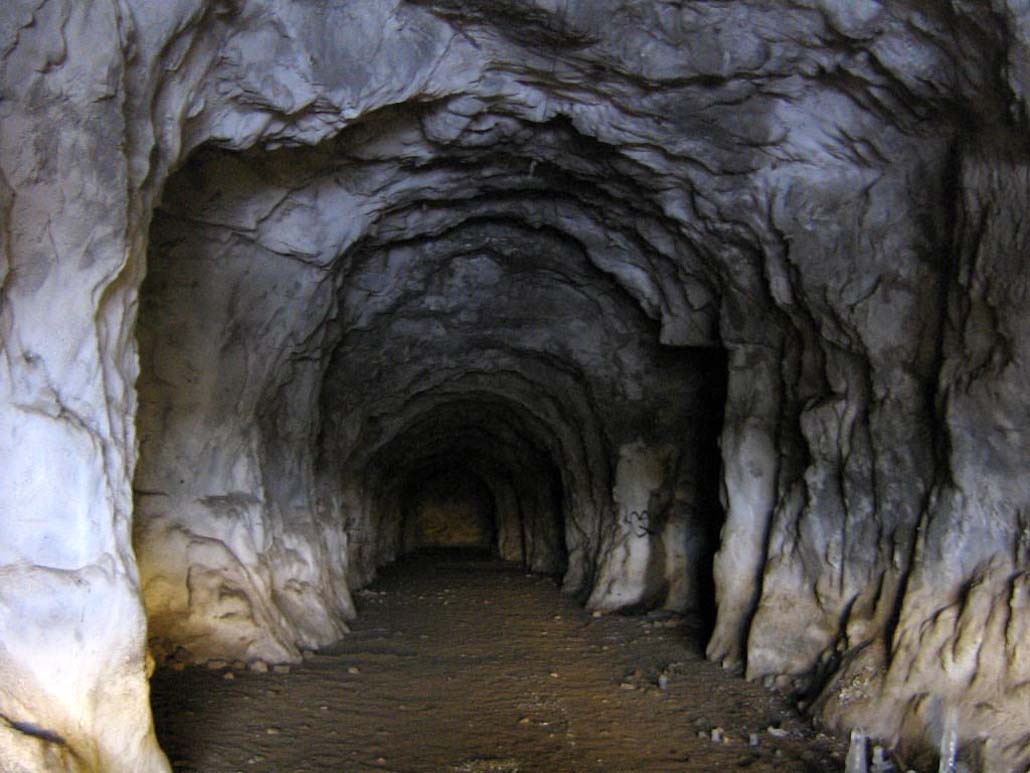 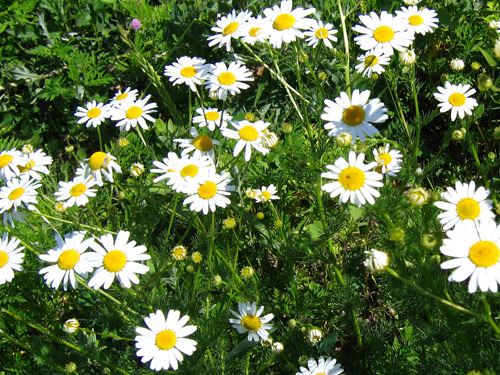 1
2
3
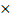 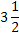 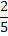 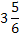 +
−
:
+
−
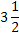 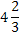 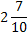 :
:
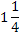 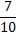 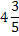 +
−
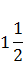 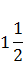 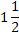 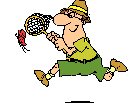 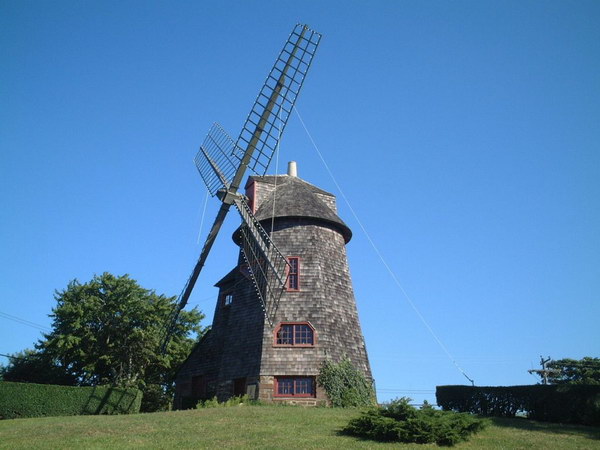 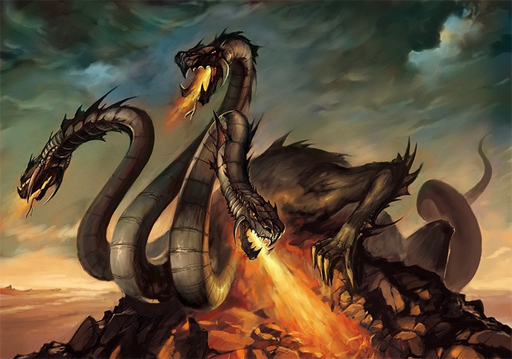 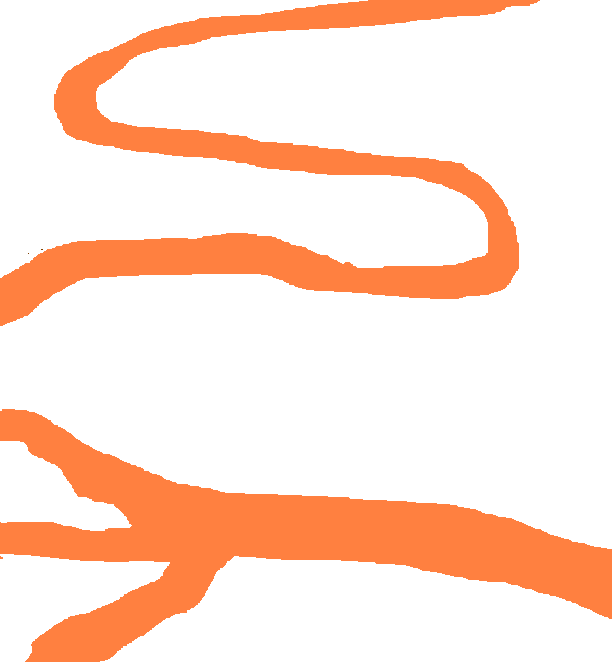 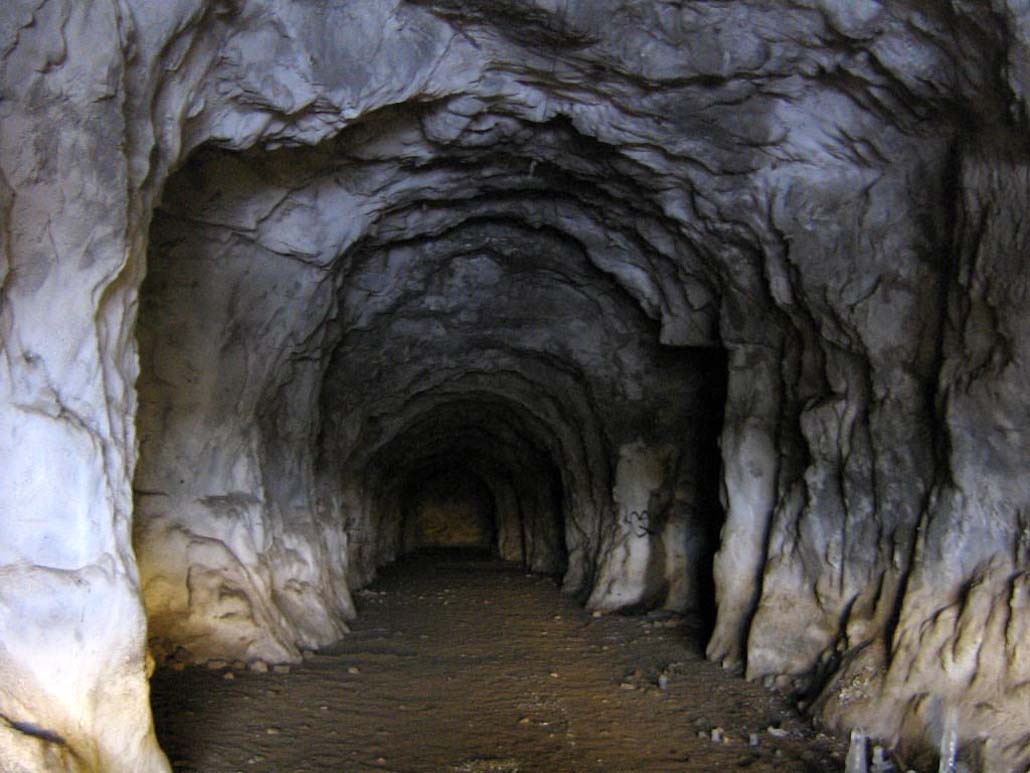 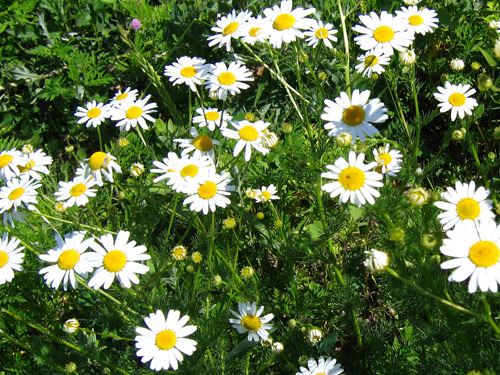 1
2
3
физкультминутка
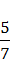 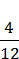 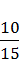 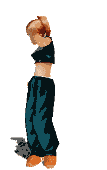 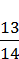 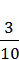 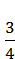 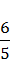 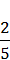 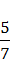 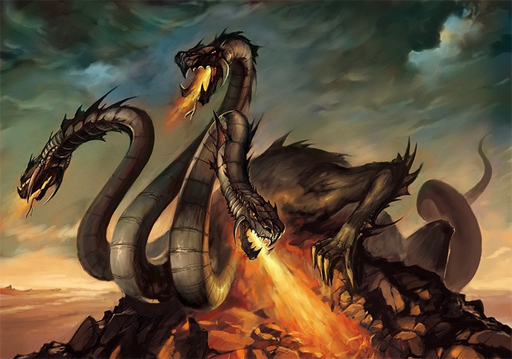 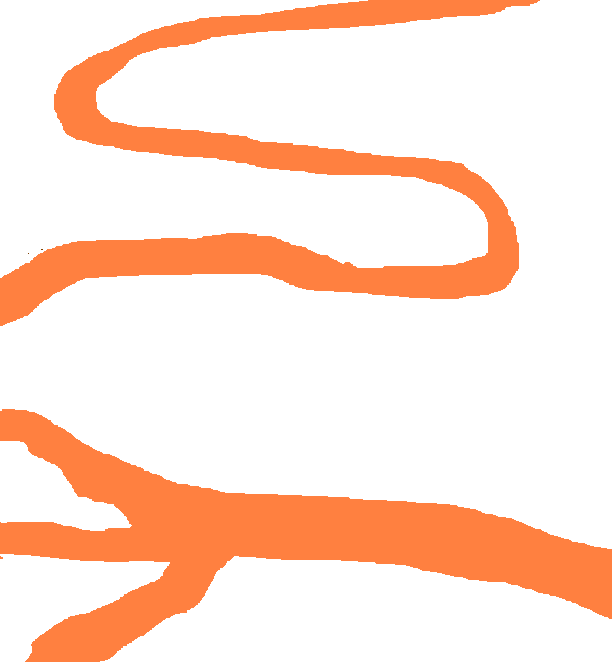 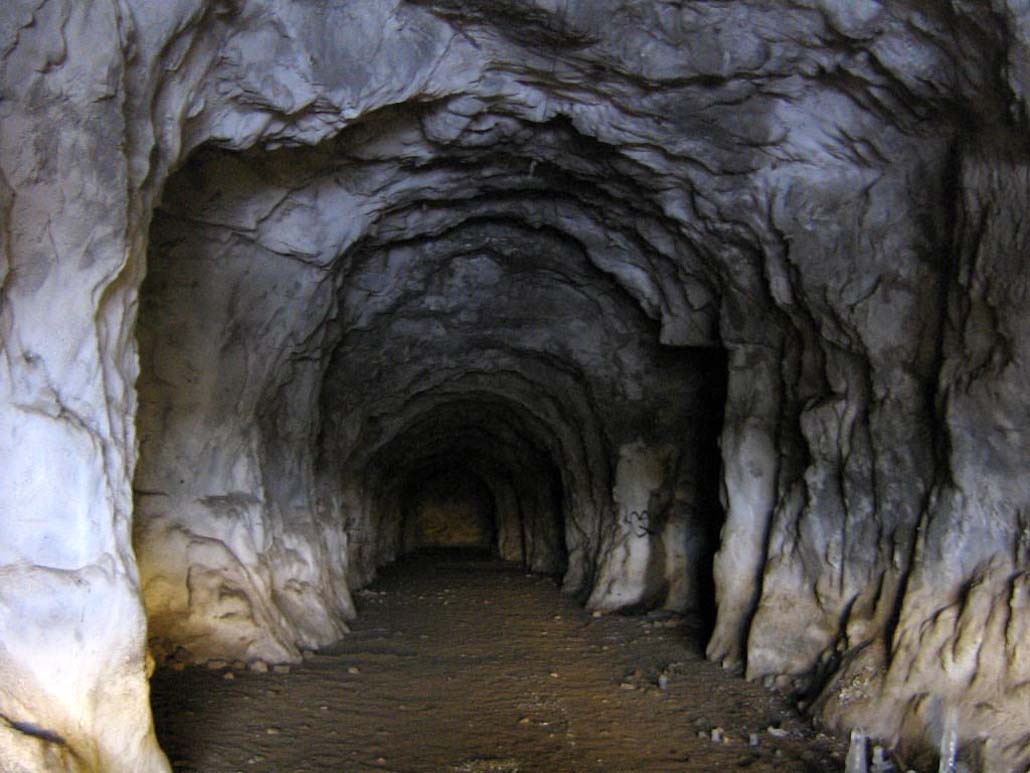 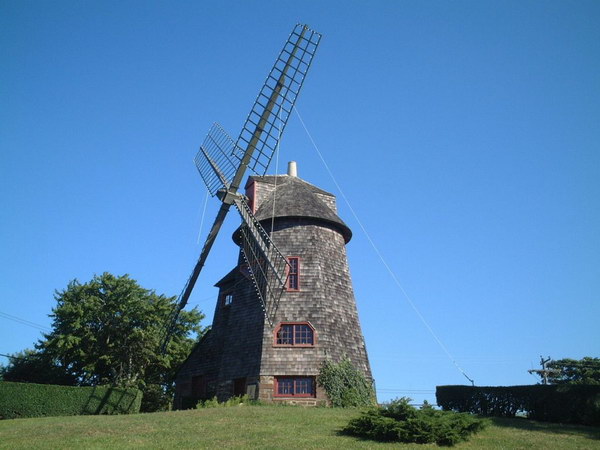 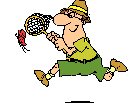 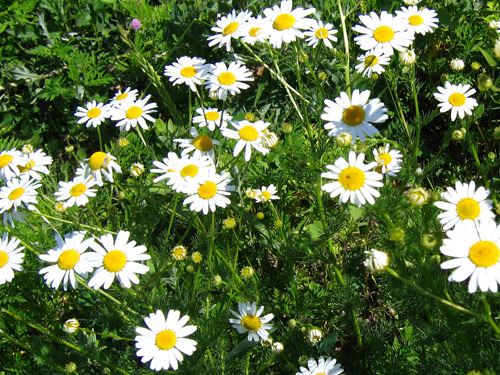 1
2
3
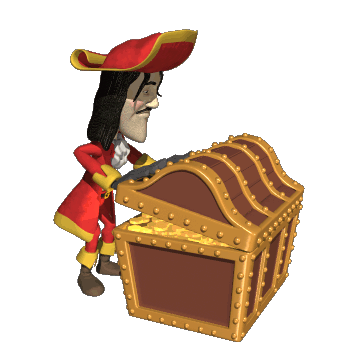